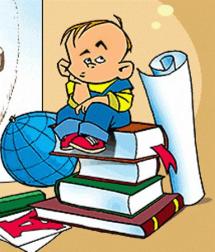 Наша «замысловатая» жизнь!!!
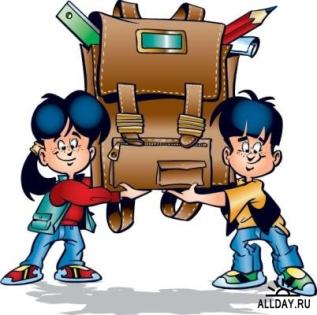 Направления:познание…творчество…самостоятельность…здоровьесбережение…
познание…
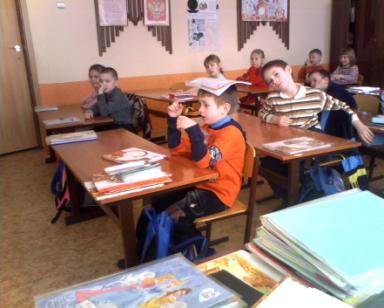 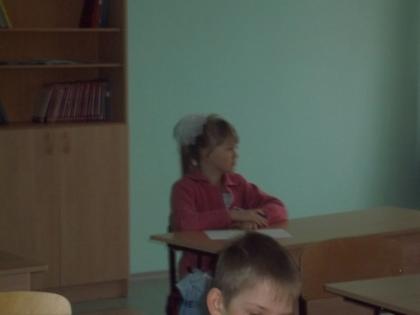 познание…
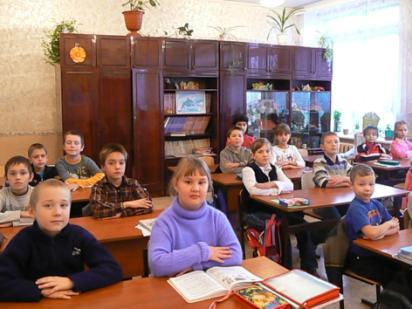 творчество…
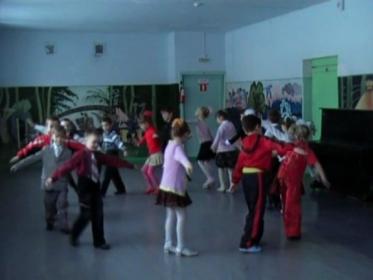 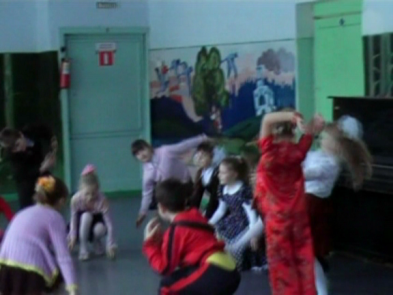 творчество…
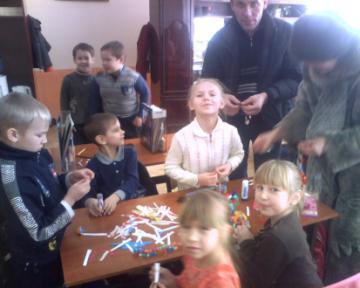 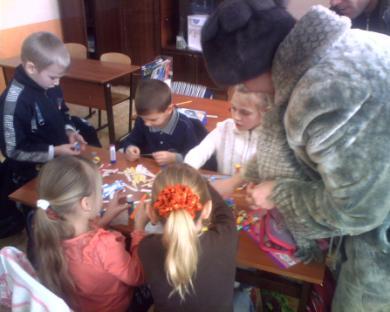 творчество…
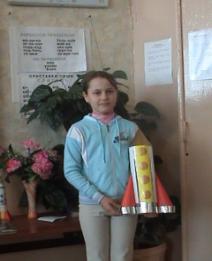 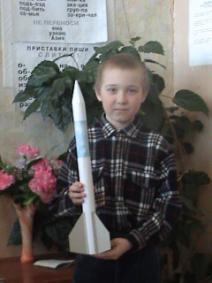 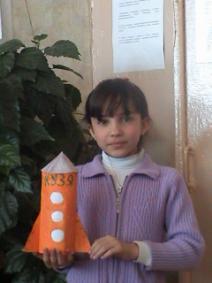 творчество…
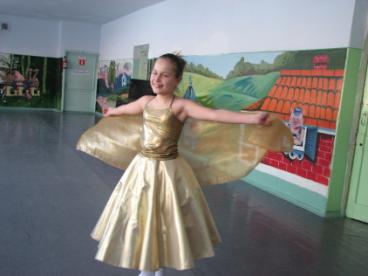 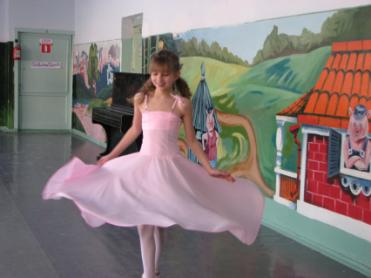 творчество…
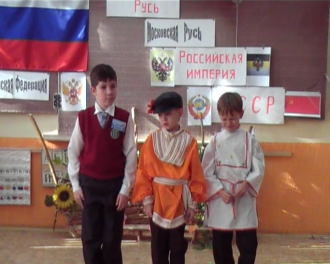 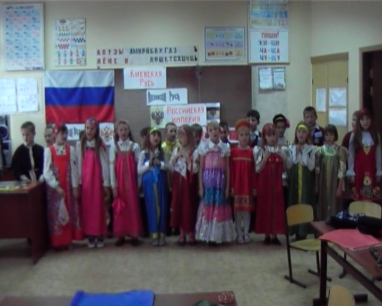 самостоятельность…
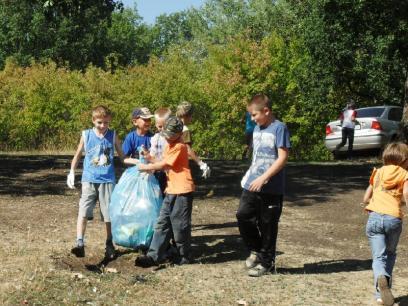 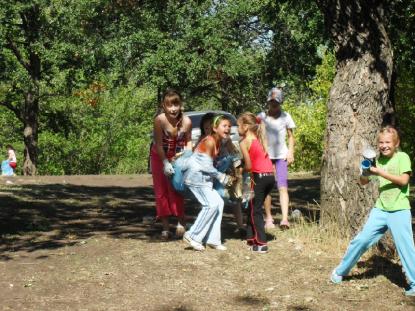 самостоятельность…
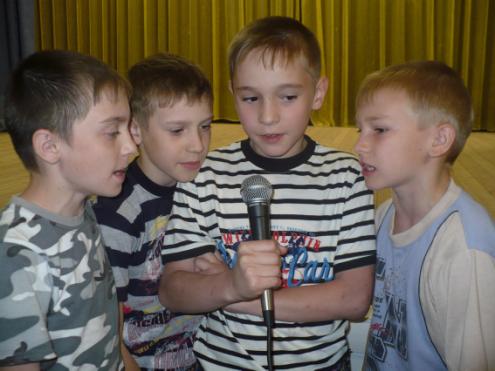 самостоятельность…
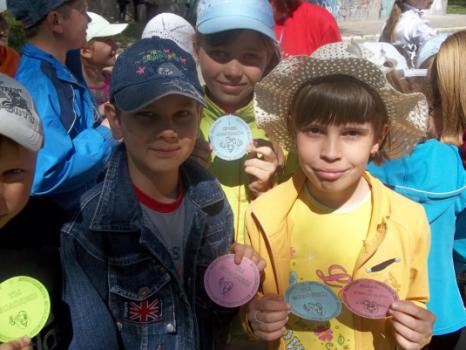 здоровьесбережение…
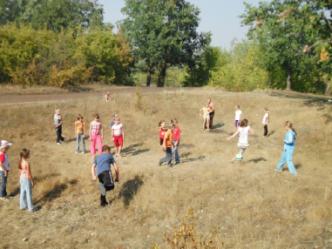 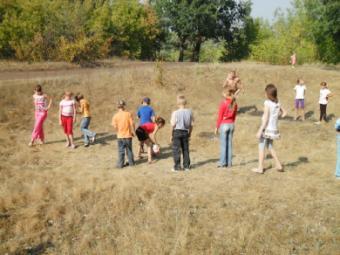 здоровьесбережение…
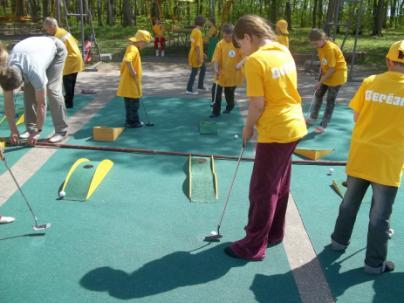 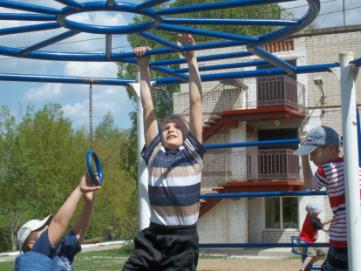 здоровьесбережение…
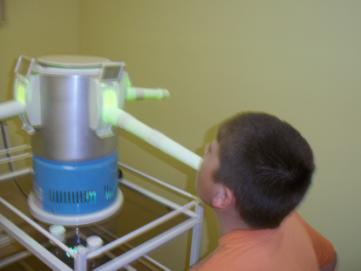 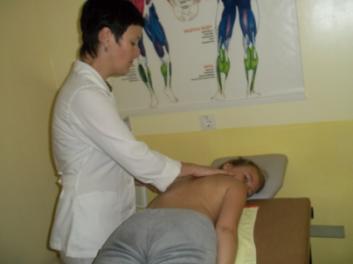 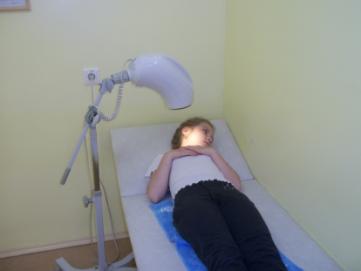 здоровьесбережение…
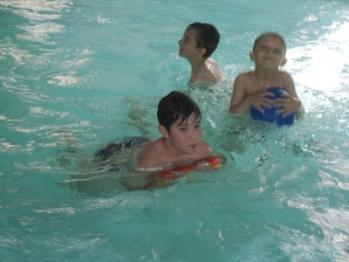 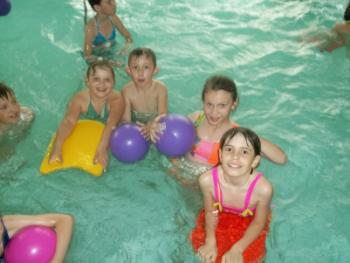 здоровьесбережение…
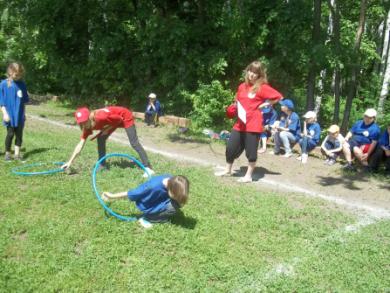 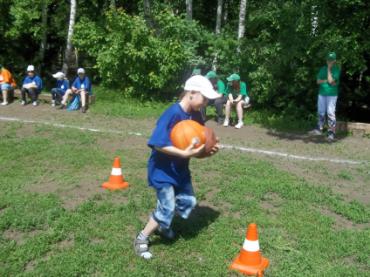 воспитательная система…
Заповеди: 
Главная заповедь: помоги, посоветуй, направь в нужное русло.
Будь добрее к другим – будут добрее к тебе.
Веди здоровый образ жизни, призывай  к этому других.
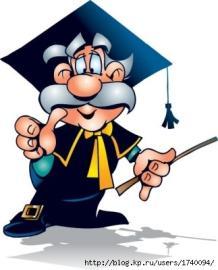 Лбова
Мэр
Екатерина
Рудакова
Данилов
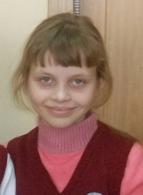 Евгения
Антон
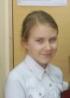 Лбова
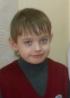 Порядок
Библиотека
Некорыстнова
Захаров
Ольга
Артем
Город 
Меркурий
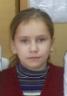 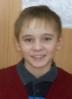 цветы
учеба
Мэр
Астафуров
Сергеева
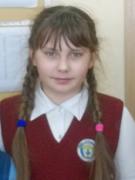 Кирилл
Леонид
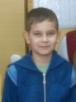 Елена
Попов
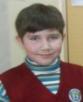 учеба
Порядок
Город 
Венера
Артем
Цыбезов
Корцов
Роман
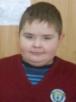 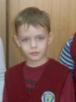 Наталья
Скабун
цветы
Библиотека
Мэр
Храповицкая
Бакулина
Кристина
Кузнецов
Кристина
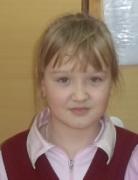 Павел
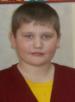 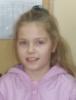 цветы
Порядок
Город 
Нептун
Бакулин
Алексей
Шутова
Дарья
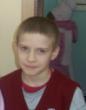 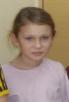 Учеба
Библиотека
Мэр
Колупаева
Каюкова
Елена
Баутина
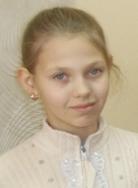 Мария
Мария
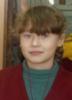 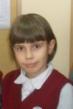 Библиотека
Порядок
Полянская
Собачкин
Город 
Марс
Владислав
Анна
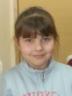 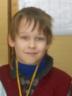 учеба
цветы
Мэр
Сидоров
Дмитрий
Максимов
Денис
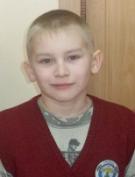 Евгений
Глотов
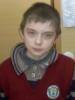 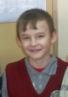 Библиотека
Порядок
Анастасия
Шалимова
Маргарита
Город 
Юпитер
Чуйкина
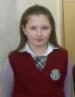 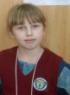 учеба
цветы
Спасибо за внимание!!!
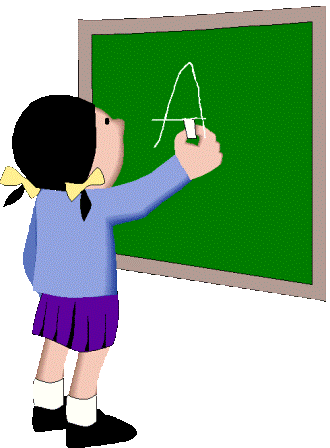 Суслова Е.А.